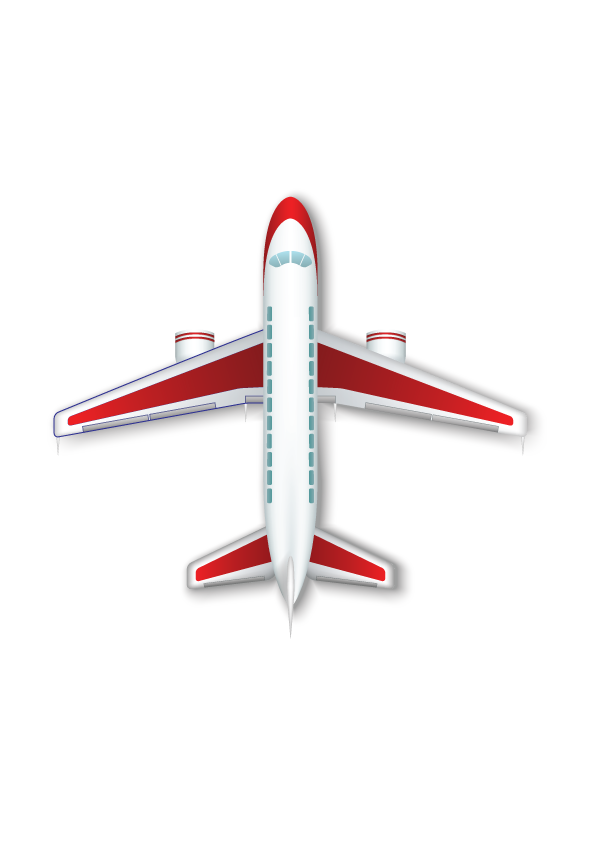 ممالك المخلوقات الحية
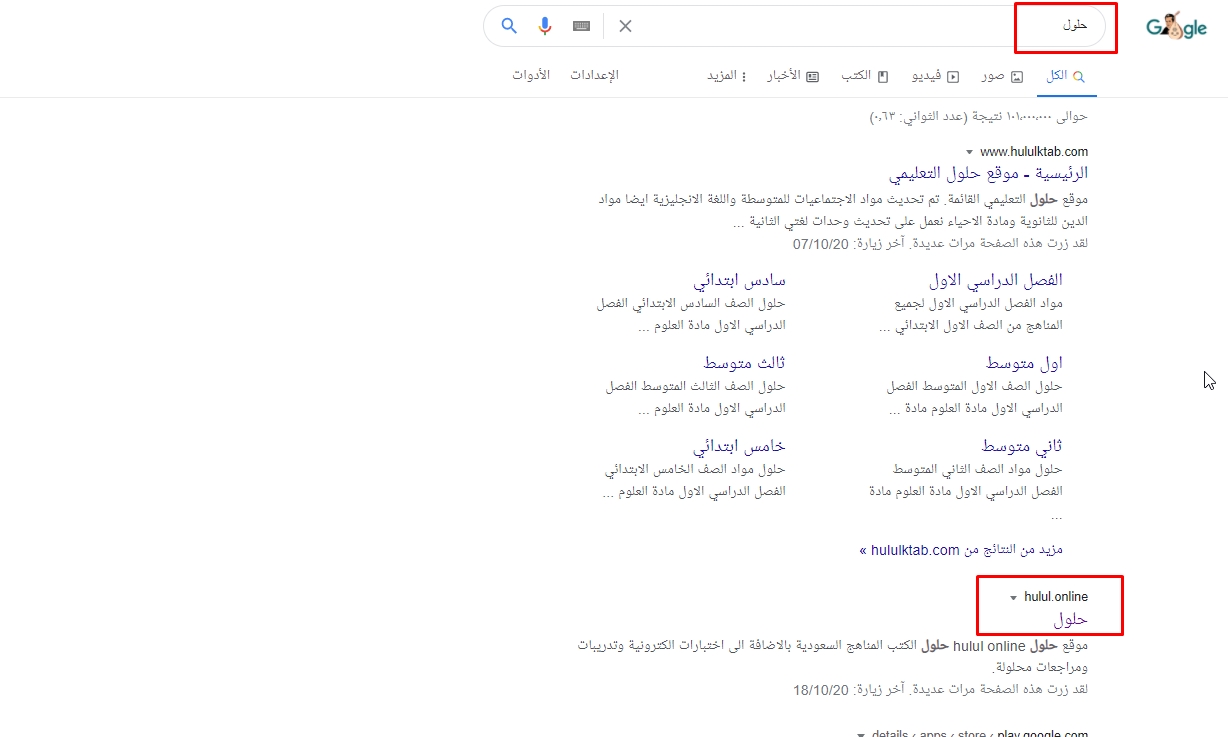 للمزيد اكتب 
في جوجل حلول
هذا نحن
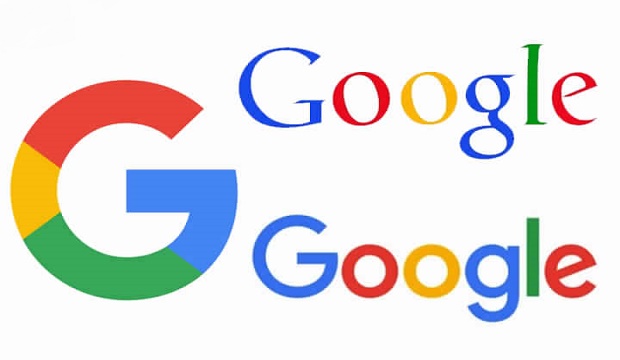 ممالك المخلوقات الحية
6
1
5
2
4
3
كيف يمكن مشاهدة الخلايا
الخلايا
حاجات المخلوقات الحية
الخلايا النباتية والخلايا والحيوانية
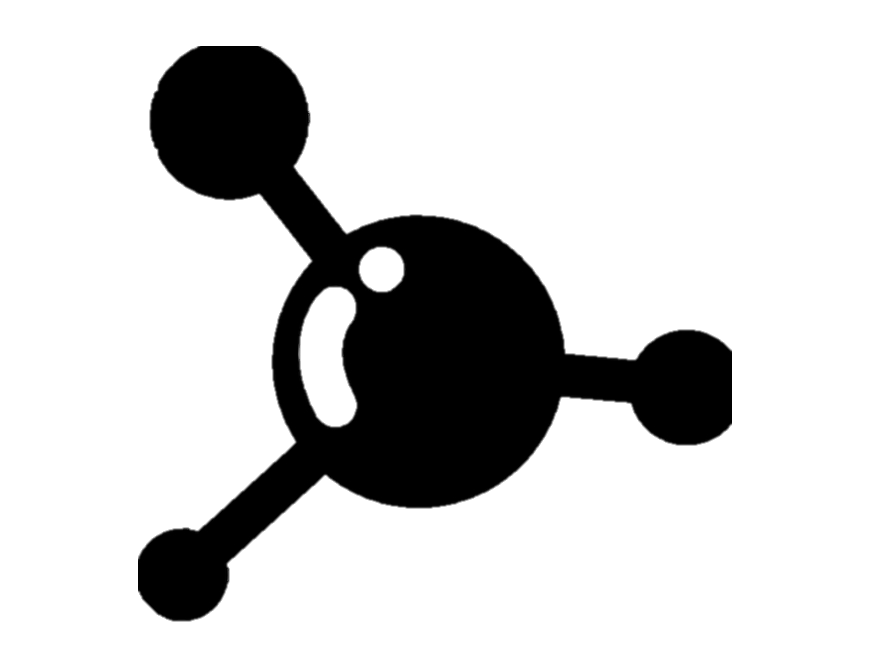 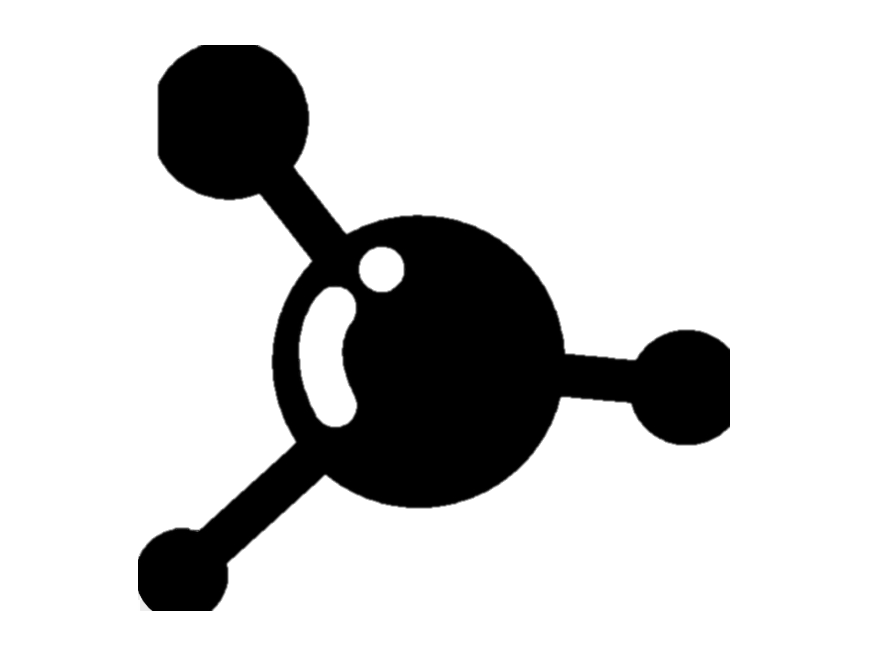 كيف تنتظم الخلايا
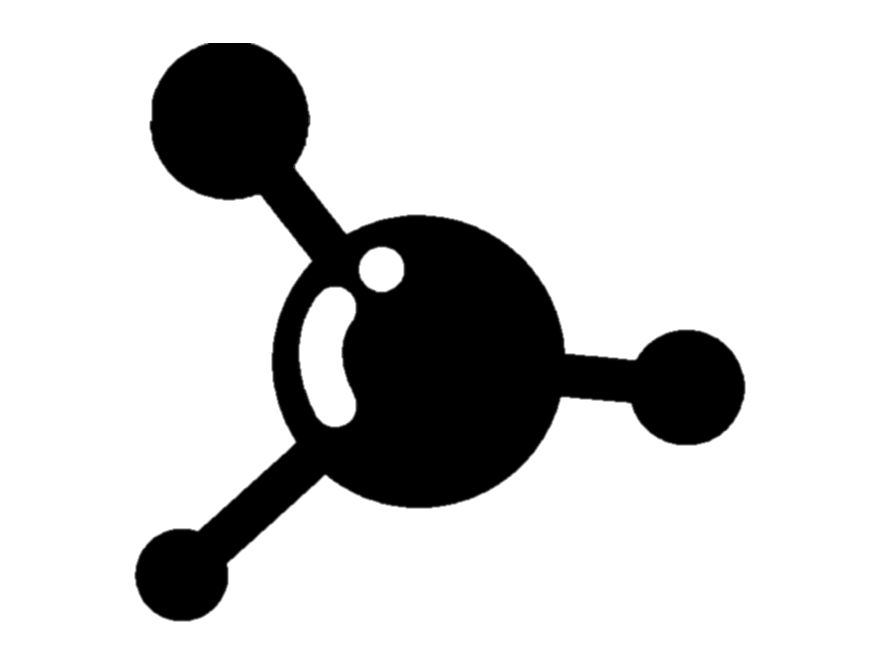 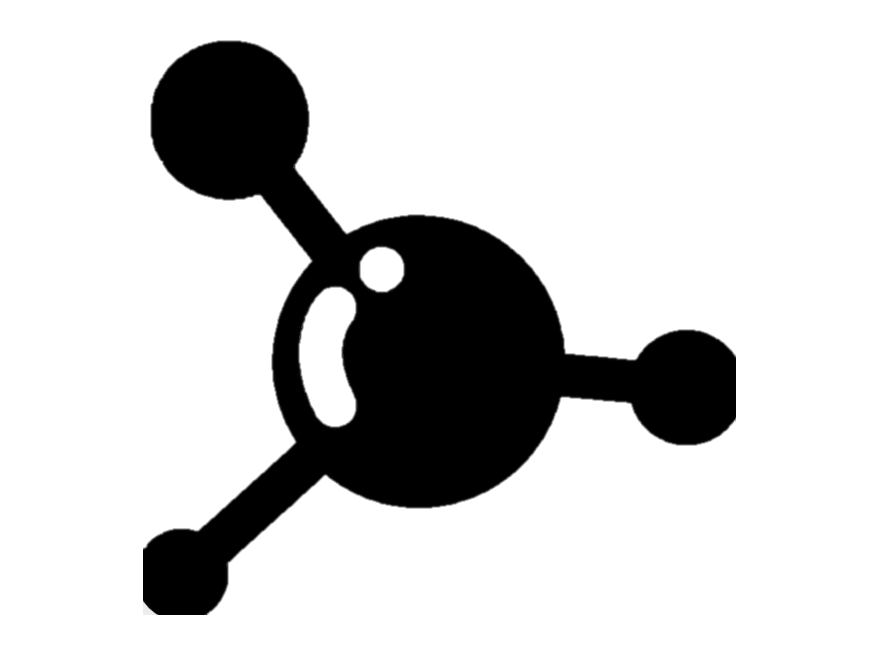 وظائف المخلوقات الحية الأساسية للحياة
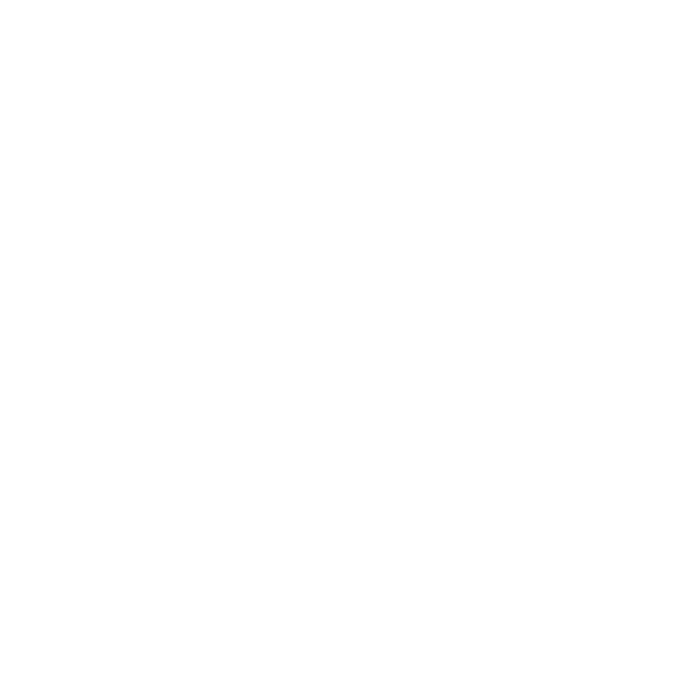 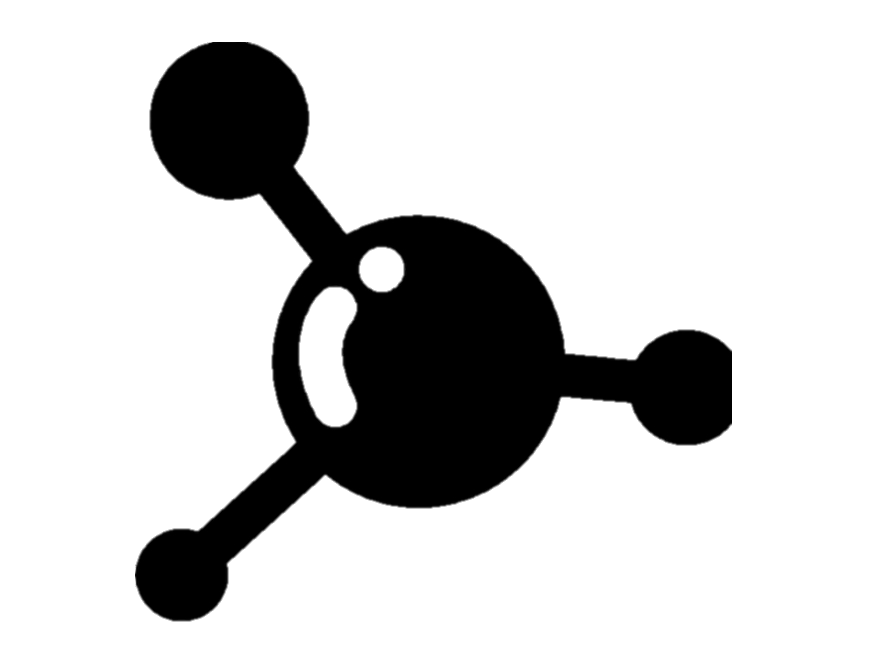 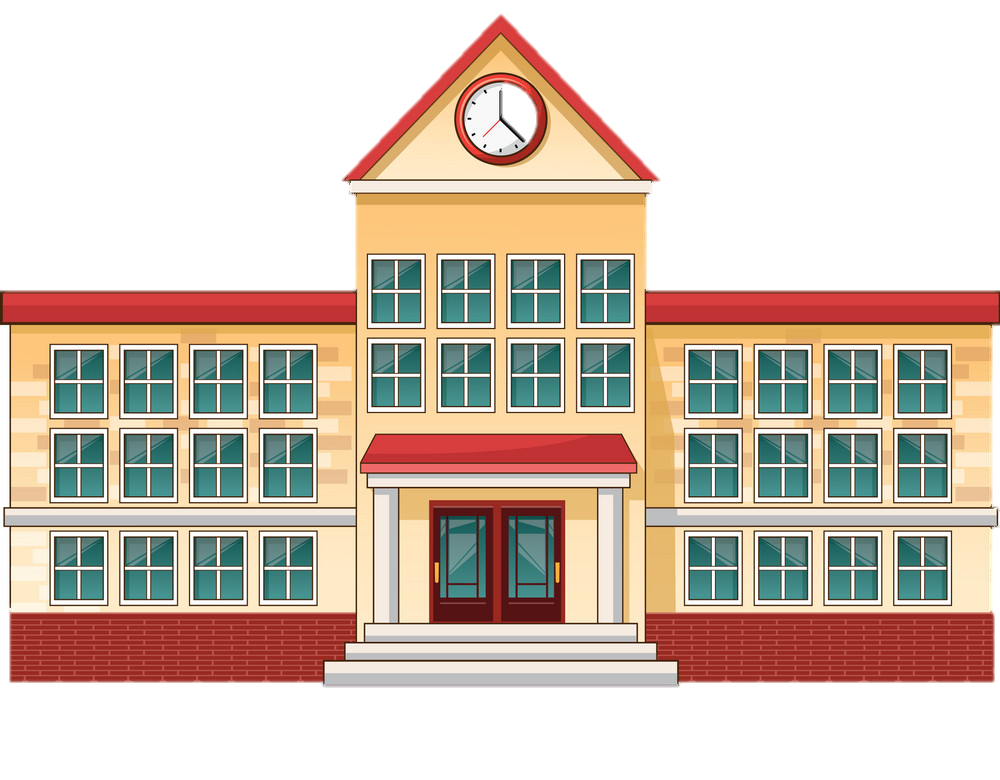 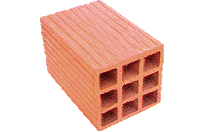 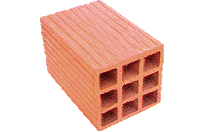 أنظر و ألااحظ
الخلية
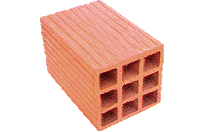 مبنى المدرسة يتكون من عدة طوابق كل طابق مقسم إلى مجموعة من الغرف كل غرفة مكونة من أربع جدران 
الجدار الواحد يتألف من عدد كبير من حبات الطوب (الحجر).
إذاً حبة الطوب هي وحدة بناء المدرسة. ماهي أصغر وحدة في بناء الكائن الحي؟
العضو
مفردات
الخلية
النسيج
الجهاز الحيوي
الصفة
المملكة
مجموعة من الأنسجة تقوم معاً بأداء وظيفة معينة
خاصية من خصائص المخلوق الحي
المجموعة الكبرى التي تصنف فيها المخلوقات الحية .
مجموعة من الأعضاء في الجسم تتآزر معاً للقيام بوظائف الحياة الأساسية
أصغر وحدة في المخلوق الحي
مجموعة من الخلايا المتماثلة
الخلايـــا
النباتات والحيوانات مخلوقات حية ، تتكون من خلايا .
أصغر وحدة في  بناء المخلوقات الحية  الخلية
فجسمي يتكون من خلايا ، وكذلك أجسام النمل ونبات البصل
حاجات المخلوقات الحية
الأكسجين
الماء
الغذاء
المأوى
الغذاء
استجابتها للتغيرات
التخلص من الفضلات
النمو
التكاثر
وظائف المخلوقات الحية الأساسية للحياة
CHOICE 02
الخلية الحيوانية 

                       لا يوجد جدار
  
                       الفجوة العصارية صغيرة
 
                       لا يوجد بلاستيدات

                      لا تحتوي على كلوروفيل
الخلية النباتية 
   
   الجدار الخلوي
  
   الفجوة العصارية كبيرة
 
   البلاستيدات
   
     تحتوي على كلوروفيل
أوجه التشابه 

النواة 

سيتوبلازم

الغشاء البلازمي 

الميتوكندريا

رايبوسومات

جولجي
أوجه التشابه و الاختلاف بينهما
الخلايا النباتية والخلايا والحيوانية
كيف تنتظم الخلايا
لتوضيح ذلك فإن الكثير من النباتات لها جذور تمتص خلايا هذه الجذور الماء والأملاح المعدنية ولكن هذه الخلايا لا تستطيع صنع الغذاء لأنها لا تحتوي على الكلوروفيل إلا أن هناك خلايا أخرى تحتوي على الكلوروفيل و تقوم بصنع الغذاء في النبات
ترى! مالذي يجعل قلب الإنسان مختلفا عن جلده ؟ هل الخلايا مختلفة ؟ 
عندما يكون المخلوق الحي مكونا من خلايا عديدة يكون للخلايا وظائف مختلفة
كيف تنتظم الخلايا
وهناك الخلايا العصبية التي تنقل إشارات(معلومات) بين أجزاء الجسم 
فعند الحاجة إلى المشي يعطي الدماغ أوامر الى الساقين فتستحيب خلايا عضلات الساقين و تبدأ في التحرك
أما الحيوانات فتقوم خلايا الدم الحمراء بنقل الأكسجين و مواد أخرى داخل اجسامها
كيف تنتظم الخلايا
الخلايا تكون أنسجة 
في المخلوق المتعدد الخلايا تنتظم الخلايا التي لها الوظيفة نفسها لتشكل نسيجا 
النسيج مجموعة من الخلايا المتماثلة تجتمع و تتعاون معا لتؤدي وظيفة محددة
الأعضاء تكون اجهزة 
تعمل الاعضاء و تتازر معا لتكون جهازا يقوم بوظائف محددة من وظائف الحياة و يسمى الجهاز الحيوي ,فالقلب عضو من أعضاء الجهاز الدوراني الذي ينقل الدم إلى جميع أجزاء الجسم
الأنسجة تكون أعضاء 
الأنسجة تجتمع معا لتكون عضوا يقوم بوظيفة محددة فالقلب مثلا يقوم بضخ الدم و يتكون من أنسجة مختلفة
كيف يمكن مشاهدة الخلايا
يستخدم العلماء المجاهر للكشف عن المخلوقات الصغيرة التي لا ترى بالعين المجردة و منها مسببات الامراض المعدية كالبكتيريا العصوية المسببة لمرض الالتهاب الرئوي و فيروس الأنفلونزا النسبب لمرض الأنفلونزا
المجاهر التي نستخدمها تكبر الأشياء أكثر كثيرا مما تكبرها العدسة اليدوية وتختلف المجاهر في قوة تكبيرها فقوة تكبير المجهر التي يستخدمها العلماء أكبر كثيرا من تلك التي نستخدمها في المدرسة و التي قوة تكبيرها أكبر كثيرا من العدسة المكبرة اليدوية
معظم الخلايا صغيرة جدا لايمكن رؤيتها بالعين المجردة و لكي نراها فإننا تحناج إلى مجاهر
مراجعة الدرس
تتكون المخلوقات الحية  من خلايا ، تساعد المخلوقات الحية على أداء خمس وظائف حيوية أساسية
بعض المخلوقات الحية يتكون من خلية واحدة ، وبعضها يتكون من خلايا كثيرة جداً ، تنتظم الخلايا في المخلوق الحي المتعدد الخلايا لتكون الأنسجة والأعضاء والأجهزة
تحتوي الخلايا على تراكيب تساعدها على أداء وظائفها ، الخلايا النباتية بها تراكيب خاصة لا توجد في الخلايا الحيوانية
3
1
2
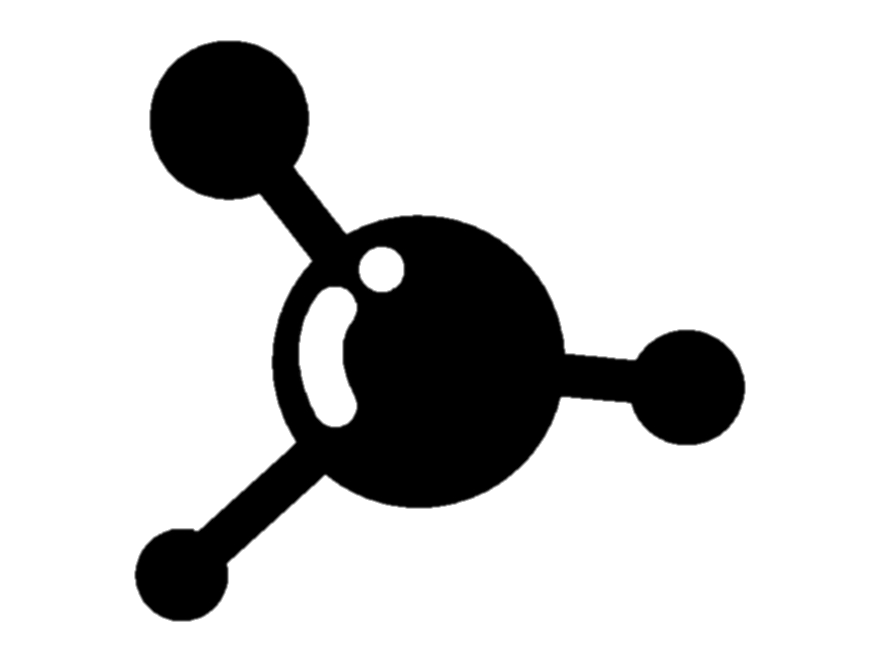 المخلوقات الحية
الخلايا النباتية والخلايا الحيوانية
كيف تنتظم الخلايا
أنظم أفكاري
المطويات
أعمل مطوية كالمبينة في الشكل ، ألخص فيها ما تعلمته عن الخلايا .
ممالك المخلوقات الحية
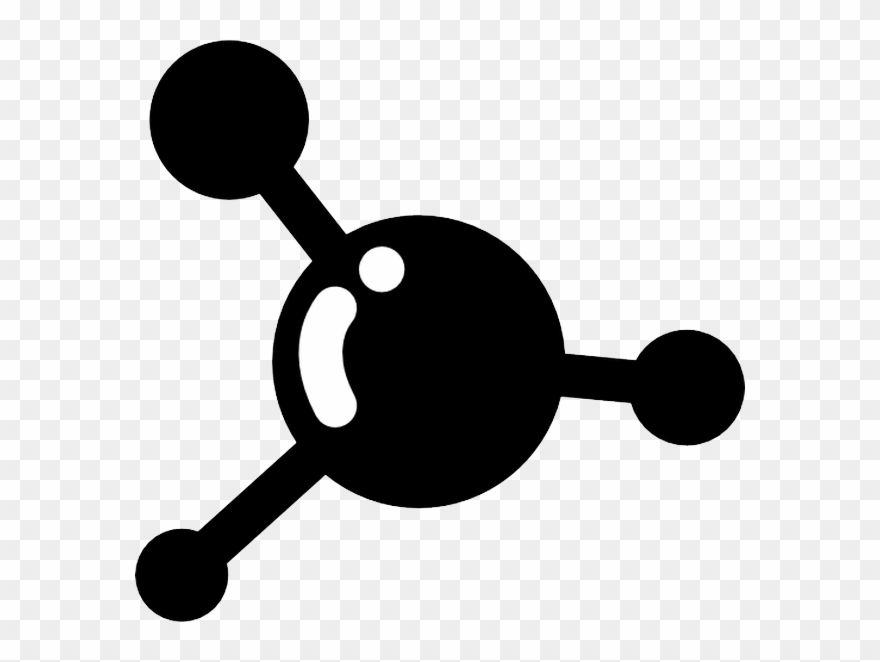 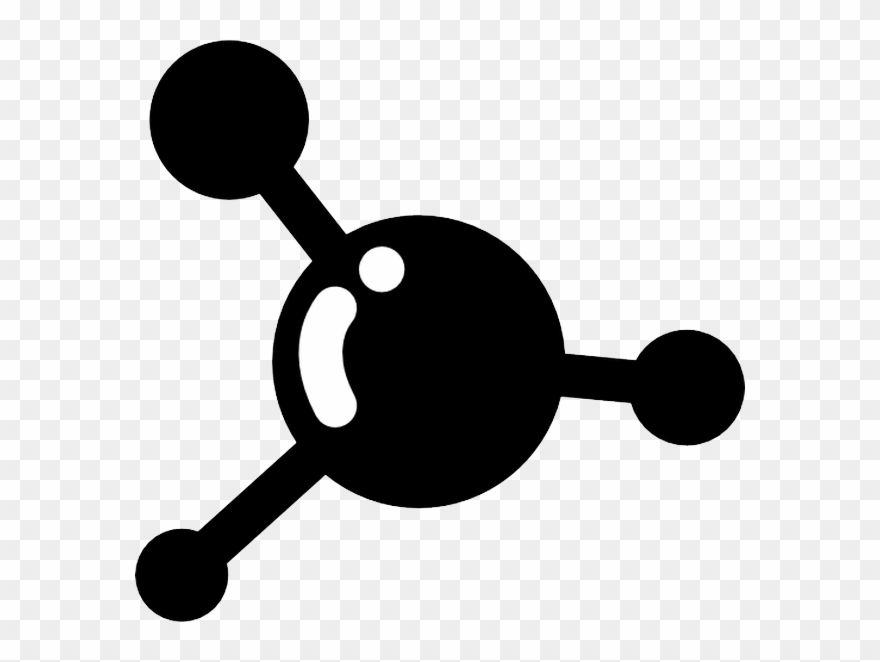 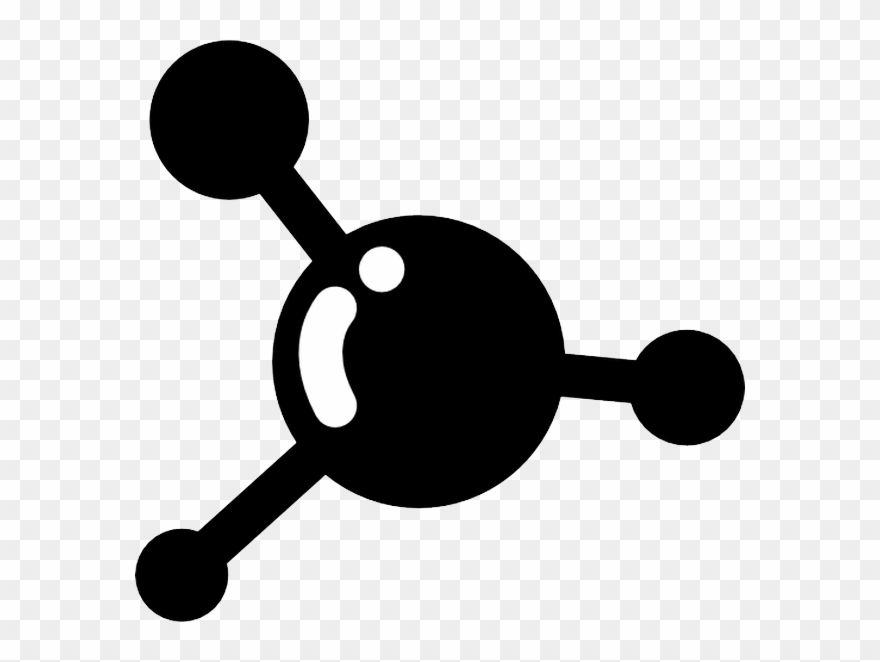 3
1
2
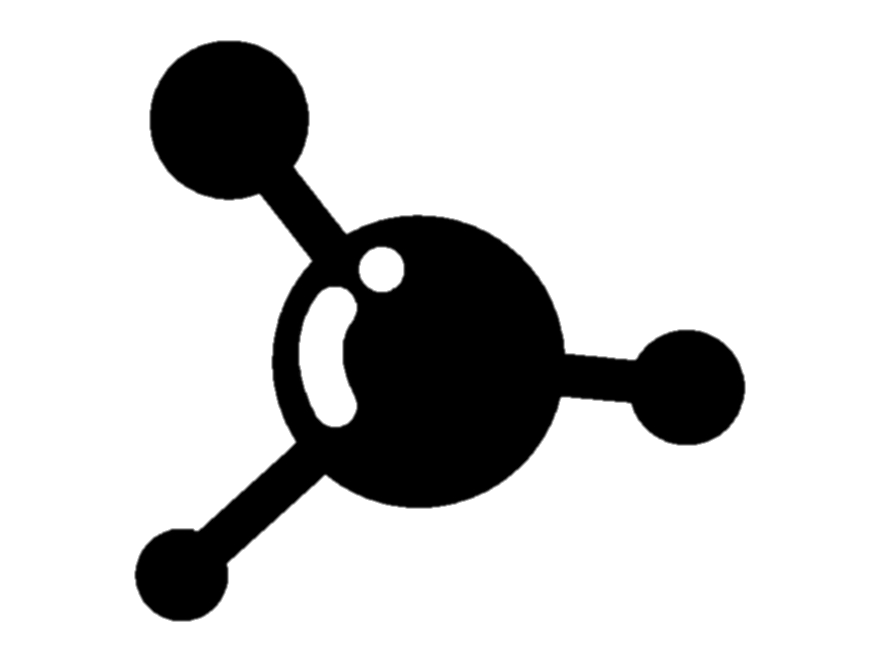 الخلايا النباتية

لها جدران خلوية
 
وبلاستيدات خضراء

تحتوي على كلوروفيل
الخلايا الحيوانية

ليس لها جدران ولا بلاستيدات خضراء

لا تحتوي على كلوروفيل
أوجه التشابه بينهما


كلتاهما لهما نوى وسيتوبلازم
أفكر وأتحدث وأكتب
أقارن : 
فيم تتشابه الخلايا  النباتية والخلايا الحيوانية ؟ وفيم تختلفان ؟
الخلايا
الخلية
أفكر وأتحدث وأكتب
أختار الإجابة الصحيحة :أي الأجزاء التالية يوجد في الخلية النباتية فقط
أ) الميتوكندريا        ب) البلاستيدات
ج) الغشاء الخلوي     د) الكروموسوم
نعم يمكن أن يتكون المخلوق الحي من خلية واحدة مثل بعض أنواع البكتريا
هل يمكن أن يتكون المخلوق الحي من خلية واحدة ؟ أفسر ذلك
المفردات : 
أصغر تركيب في المخلوق الحي يسمى
البلاستيدات
أختار الإجابة الصحيحة : 
جميع الخلايا النباتية
أ) تشبه الصناديق    ب) تؤدي الوظيفة نفسها
ج) بيضية الشكل   د) لا تحتوي على كلورفيل
أفكر وأتحدث وأكتب
تشبه الصناديق
بعض المخلوقات الحية يتكون من خلية واحدة وبعضها الآخر  يتكون من خلايا كثيرة جداً تنتظم الخلايا في المخلوق الحي المتعدد الخلايا لتكون الأنسجة والأعضاء والأجهزة
السؤال الأساسي :
 كيف تنظم المخلوقات الحية ؟
خلايا
الأجهزة
الأنسجة
المخلوقات الحية
أفكر وأتحدث وأكتب
س:أكمل المعلومة التالية بالكلمات التالية؟
بعض ................. يتكون من خلية واحدة ، وبعضها يتكون من................ كثيرة جدا ، تنتظم الخلايا في المخلوق الحي المتعدد الخلايا لتكون ................ والأعضاء و ..............
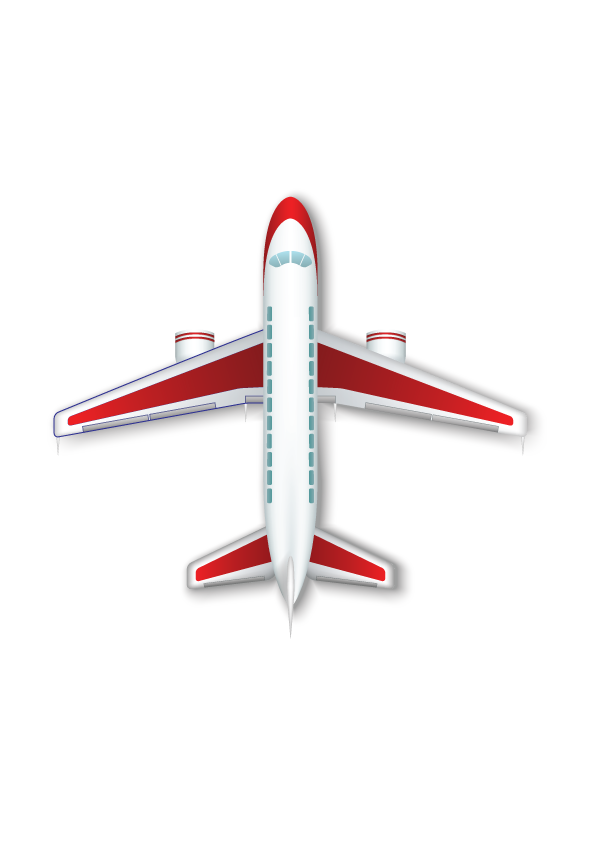 انتهى الدرس